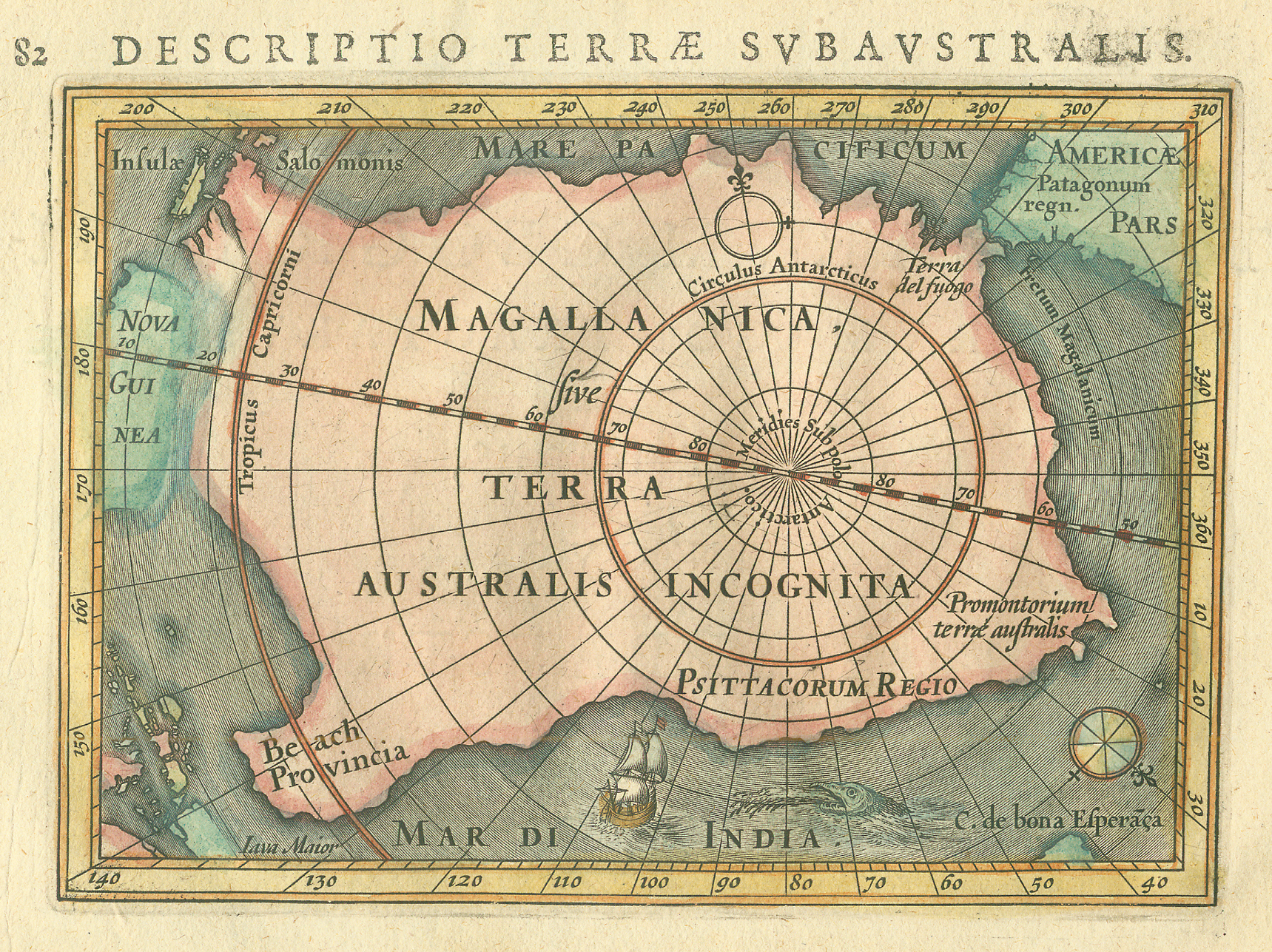 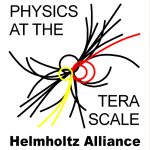 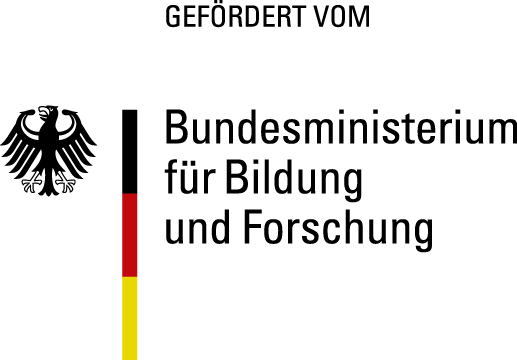 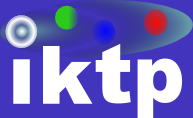 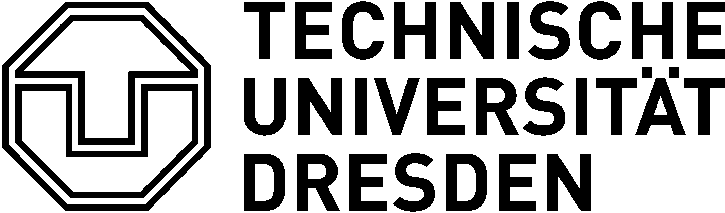 News from Fittino Fits
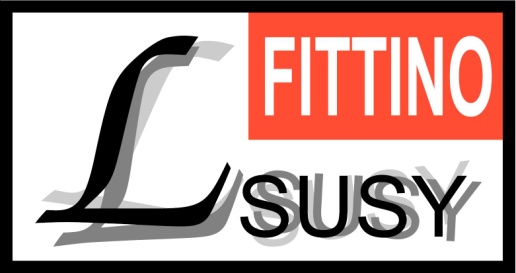 Xavier Prudent (IKTP, Dresden University)
Prejudice meets Reality, 23rd August 2012
Philip Bechtle (Bonn), Torsten Bringmann (Hamburg), Klaus Desch (Bonn), Herbi Dreiner (Bonn), Matthias Hamer (Göttingen), Carsten Hensel(Göttingen), Michael Krämer (Aachen), Nelly Nguyen (Hamburg), Werner Porod (Würzburg), Xavier Prudent (Dresden), Björn Sarrazin (DESY), Mathias Uhlenbrock (Bonn), Peter Wienemann (Bonn),
1
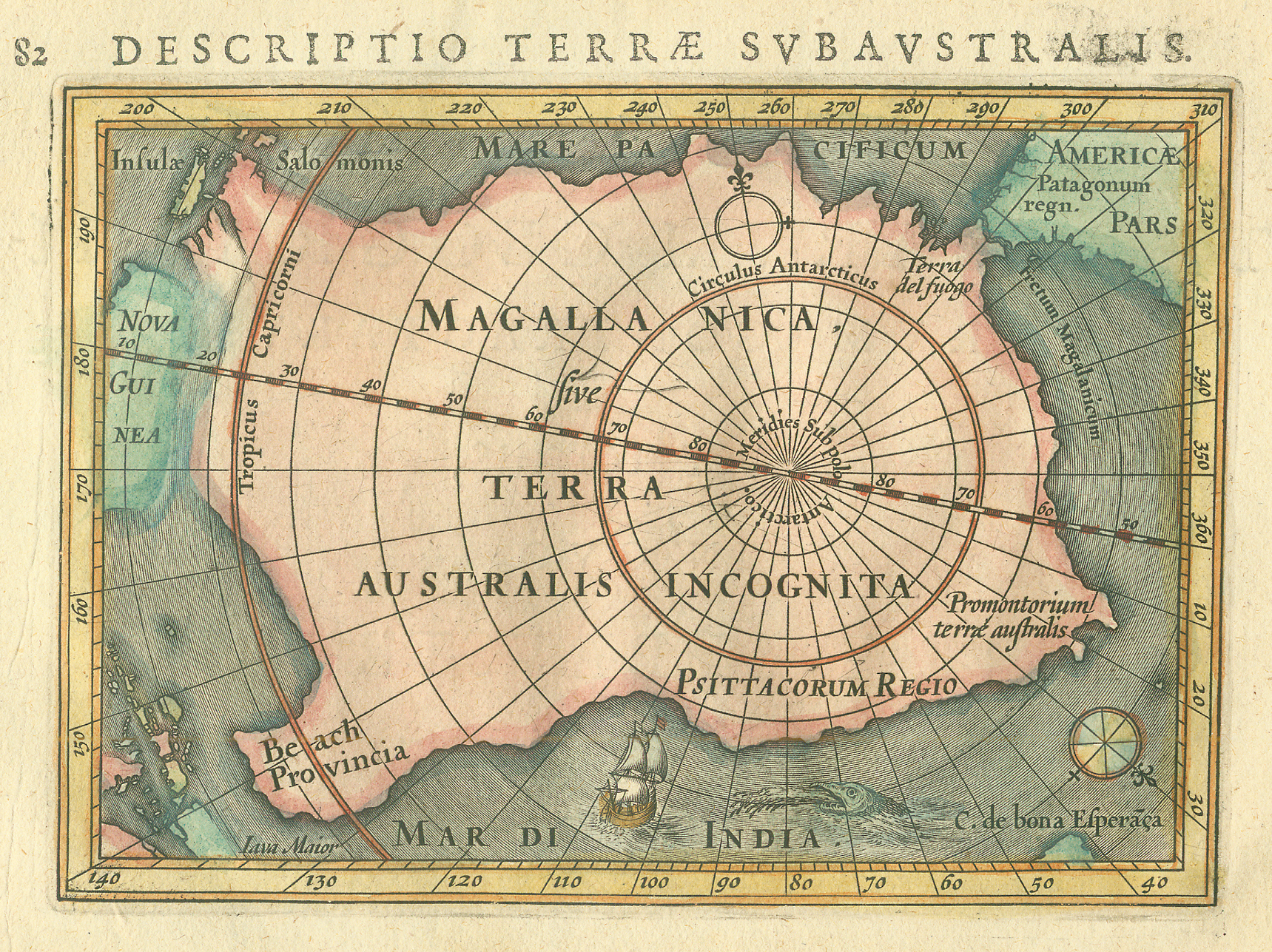 2
Searching for SUSY at the TeV scale … and ?
2011: long LHC run, center-of-mass energy 7 TeV, luminosity ~5/fb. 
	Direct step into Terascale
	No significant excess seen
https://atlas.web.cern.ch/Atlas/GROUPS/PHYSICS/PAPERS/SUSY-2011-19/
CMSSM/NUHM1 parameter space still allowed ?


Tension between LHC and pre-LHC ?


Impact of light SUSY Higgs of 126 GeV ?


Impact of direct & indirect search for dark matter ?


Interpretation in (non-)minimal models?
3
Xavier Prudent – IKTP (TU Dresden)
The Inversion Problem
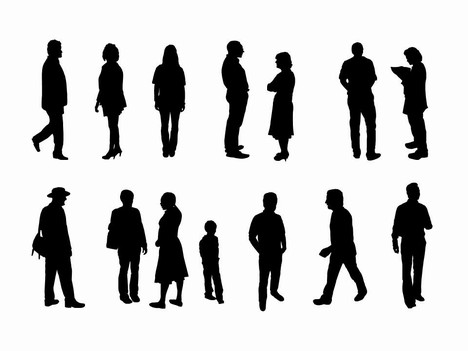 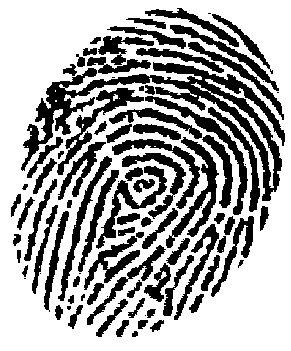 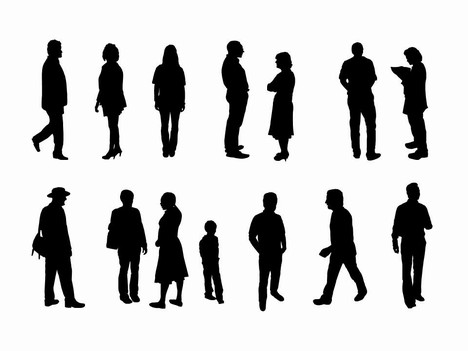 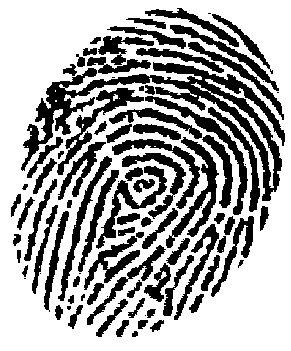 ?
Modelcodeparameters
Observables
?
Modelcodeparameters
Observables (±)
Non analytic / linear relations between observables and parameters
Xavier Prudent – IKTP (TU Dresden)
Grid-sampling of parameter space ?
 Sampling in n hyper-cubes (e.g. n=1000)
 Calculate the predicted observables at each point
1 parameter  n = 1000 points
2 parameters  n x n = 106 points
4 parameters  n4= 1012 points
Non-mininal models  > 6 parameters
Smarter methods:
	 - Markov chain
	 - Simulated annealing
For 4 parameters, minimum can be found with ~millions points
5
Xavier Prudent – IKTP (TU Dresden)
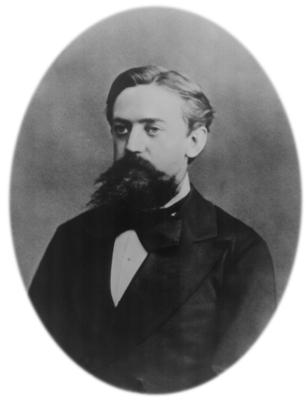 Markov Chains
1  Pick a starting point
2  Build a proposal distribution (Gaussian)
3  Pick a second point according to the proposal distribution
Andrei Markov
1856-1922
4  Compare the 2 points with
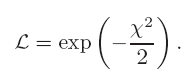 If L1/L2 > 1 : point 2 accepted (lower c2)
If L1/L2 < 1 : point 2 accepted with a probability of L
c2
2
c2[2]
1
c2[1]
2
c2[2]
Parameter
6
Xavier Prudent – IKTP (TU Dresden)
Markov Chains (2)
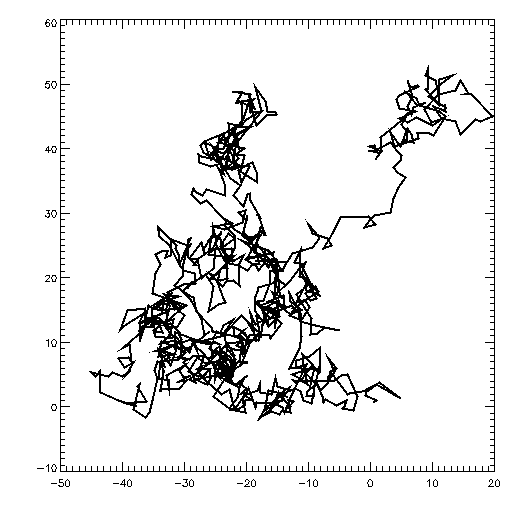 Brownian movement
This algorithm (Metropolis-Hasting) gives out a suite of numbers, each depending ONLY on the precedent 
 Markov chain
Higher density around minima
Possibility to accept points in a worse c2 region
Allows scan of the surface
c2
2
1
Secondary minimum
Absolute minimum
Xavier Prudent – IKTP (TU Dresden)
Markov Chains (3)
Where should the Markov chain start … ?
Start value = 8
Start value = 11
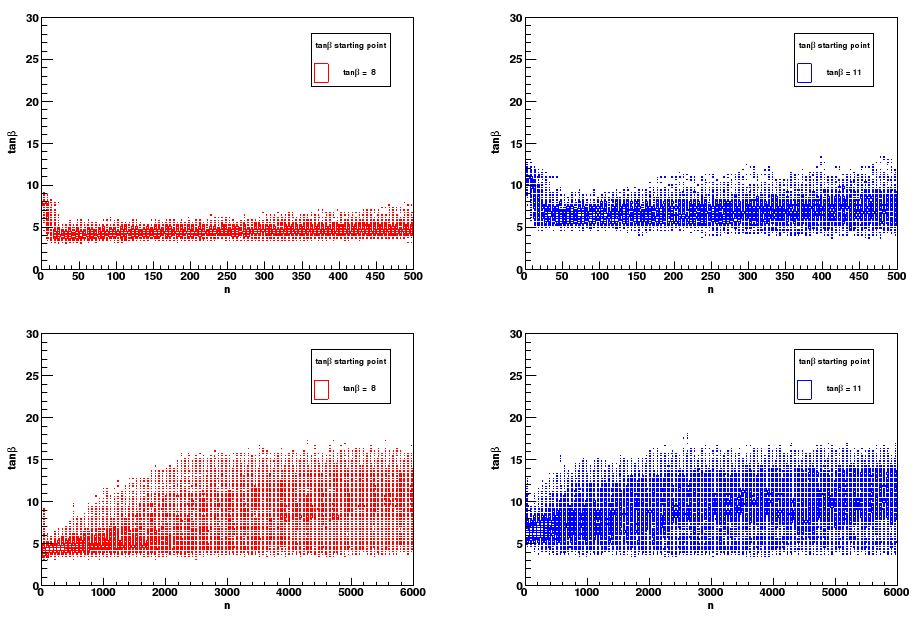 # steps
# steps
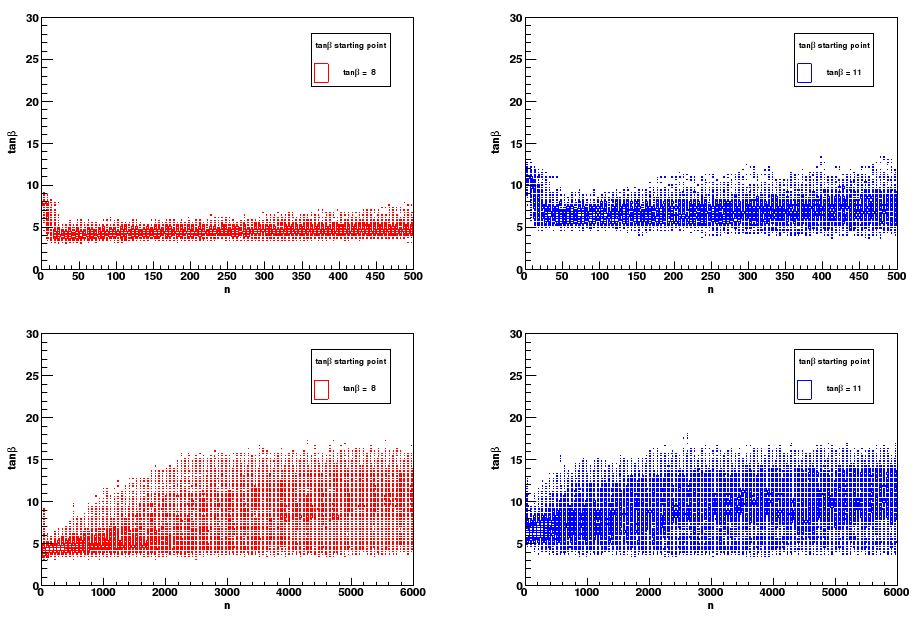 # steps
# steps
For unbiased results: - long enough chain, but how long … ?
 		   - adapted proposal distributions
8
Short fixed chain length
Optimised Markov chain at work…
Start value 1
Start value 2
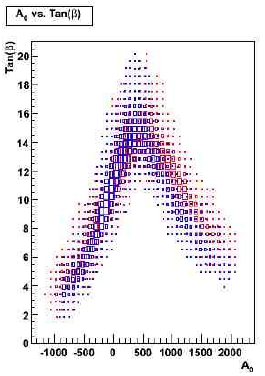 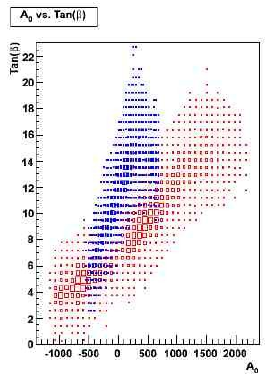 Non optimised
Optimised
9
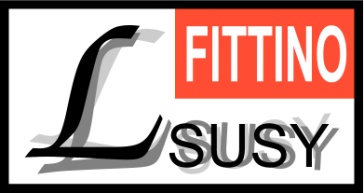 F I T T I N O
C++ program for SUSY model testing and SUSY parameter analysis
Currently supported SUSY models:CMSSM, GMSB, AMSB, MSSM24, NMSSM 
Measurements from low/high energy experiments,LEP/SLC, Tevatron, cosmology, LHC and LC, (g-2)m, B, K...
Parameter analysis using full correlation information:Auto-adaptive Markov Chain Monte Carlo (MCMC)
Proof of principle with SPS1a’:   http://arxiv.org/abs/0907.2589v1
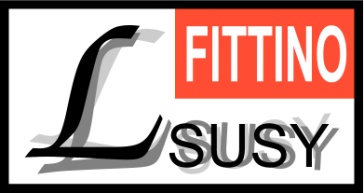 10
10
Xavier Prudent – IKTP (TU Dresden)
Including “low energy” observables
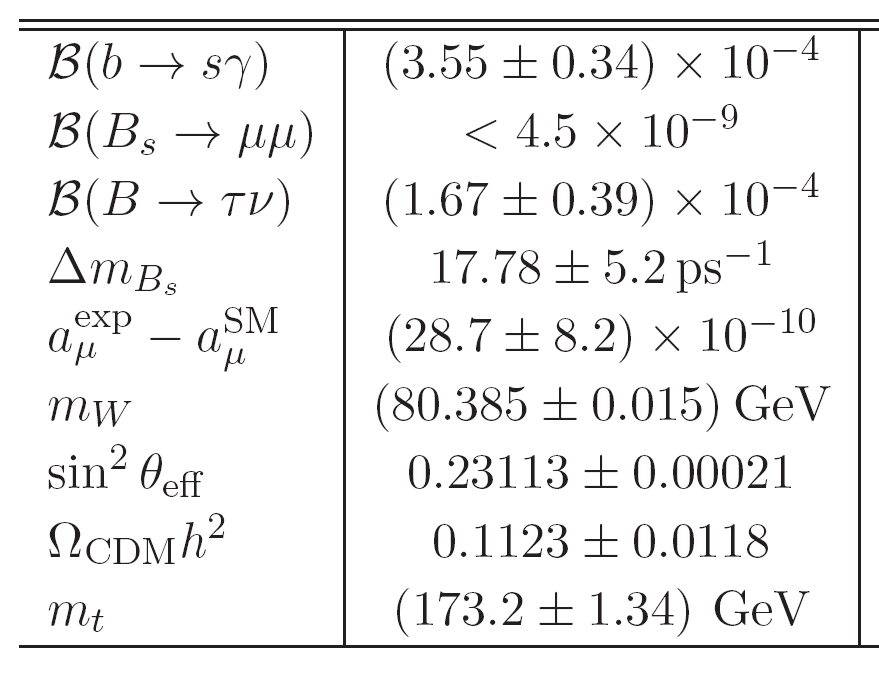 SuperISO, FeynHiggs
micrOMEGAS, DarkSUSY
Astrofit
(In)direct dark matter detection bounds
Higgsbound ± 3.0 GeV 
or direct cut for LHC result
mass(h0)
LEP bound in e+e-c1+c1-
SPheno, SoftSUSY
SM parameters fixed (PDG value)
Require lightest neutralino to be LSP
11
Xavier Prudent – IKTP (TU Dresden)
Scan of the SUSY parameter space with Markov chain
Each point, calculate c2:
For measurements:
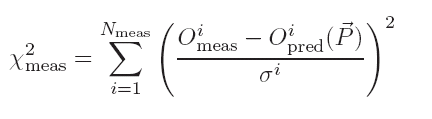 For bounds:
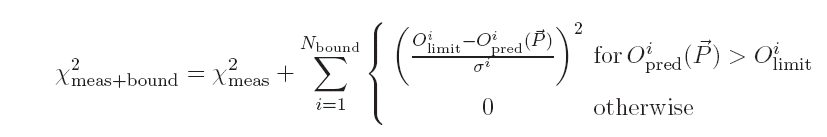 Require lightest neutralino to be LSP
12
Xavier Prudent – IKTP (TU Dresden)
Estimation of the contour
Gaussian hypothesis on parameter likelihood:
Dχ2  <  1       (1D)
Dχ2  <  2.33  (2D)
1s contour  68%
c2
Dχ2
Minimum χ2
Xavier Prudent – IKTP (TU Dresden)
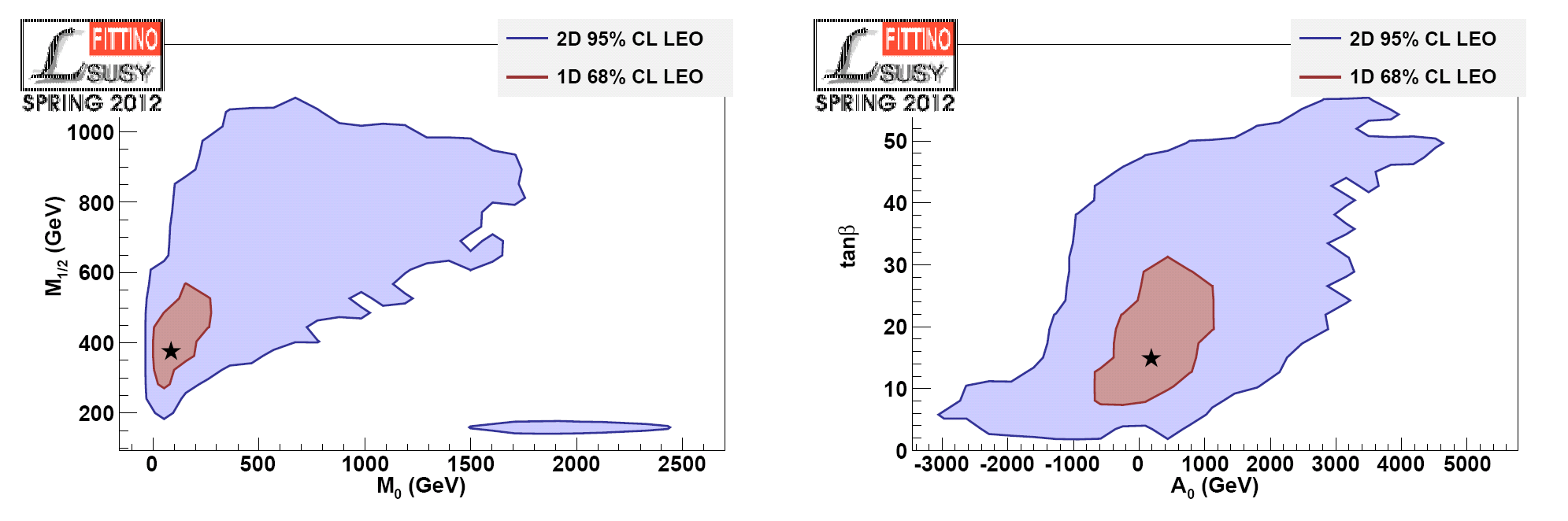 Fluctuations due to a lack of points
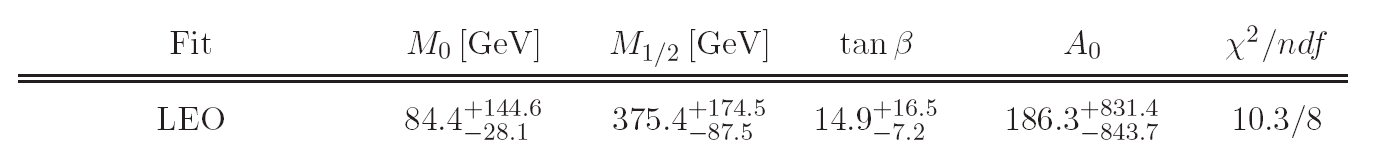 P-value in principle calculable with the Gaussian hypothesis…
14
Xavier Prudent – IKTP (TU Dresden)
Future and Current
Fittino Upgrades
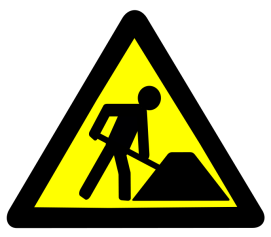 Xavier Prudent – IKTP (TU Dresden)
Latest Physics Results & Statistical Method
LHC SUSY search: 
	extension to non-minimal models
	SUSY2012 results
	

Addition of cross sections @LHC


 Higgs signal:
	HiggsSignal constraint from measurements of m, m(h0) from 17 analysis
	Correlation between analysis included


 Dark matter Direct detection:
	Last XENON result


General:
	Careful consideration of (theoretical) uncertainties
	Correct statistical derivation of p-values and contours (no Gaussian approximation)
Xavier Prudent – IKTP (TU Dresden)
Code Performance
Faster and more efficient scan:

	Intelligent Markov chain with auto-adaptive width through an estimation of  	the variance of the chi2 profile
	

Flexible post-processing of fit:

	Fast incorporation of new experimental results


Plots & Figures
Xavier Prudent – IKTP (TU Dresden)
What About the Others ?
Different methods  different results ! (+different observable, calculators,…)
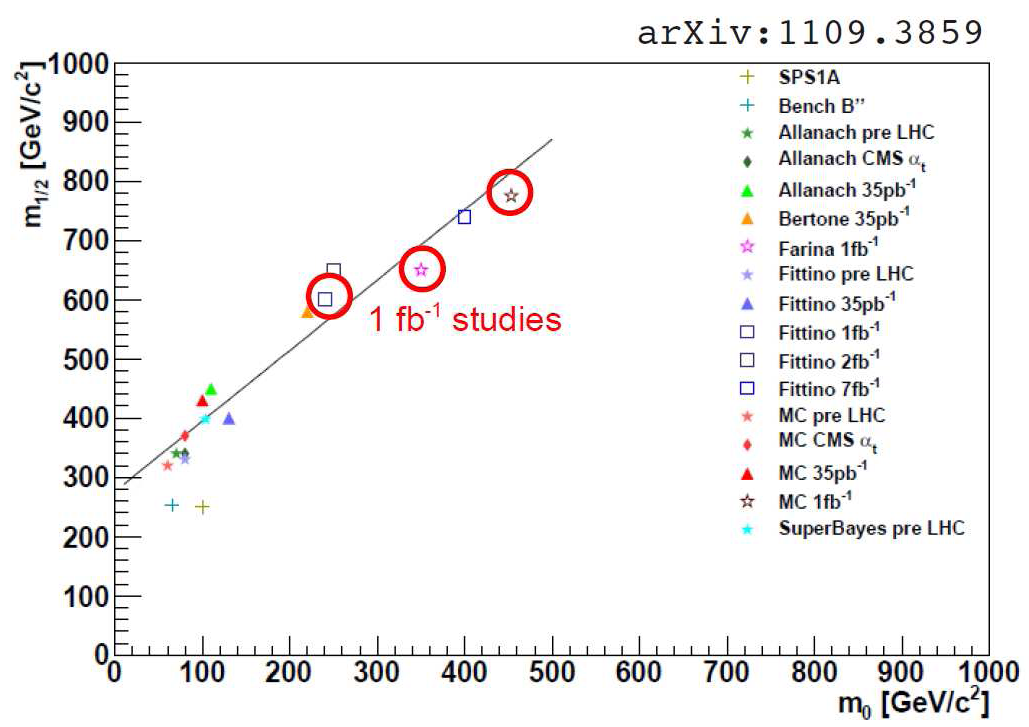 19
Xavier Prudent – IKTP (TU Dresden)
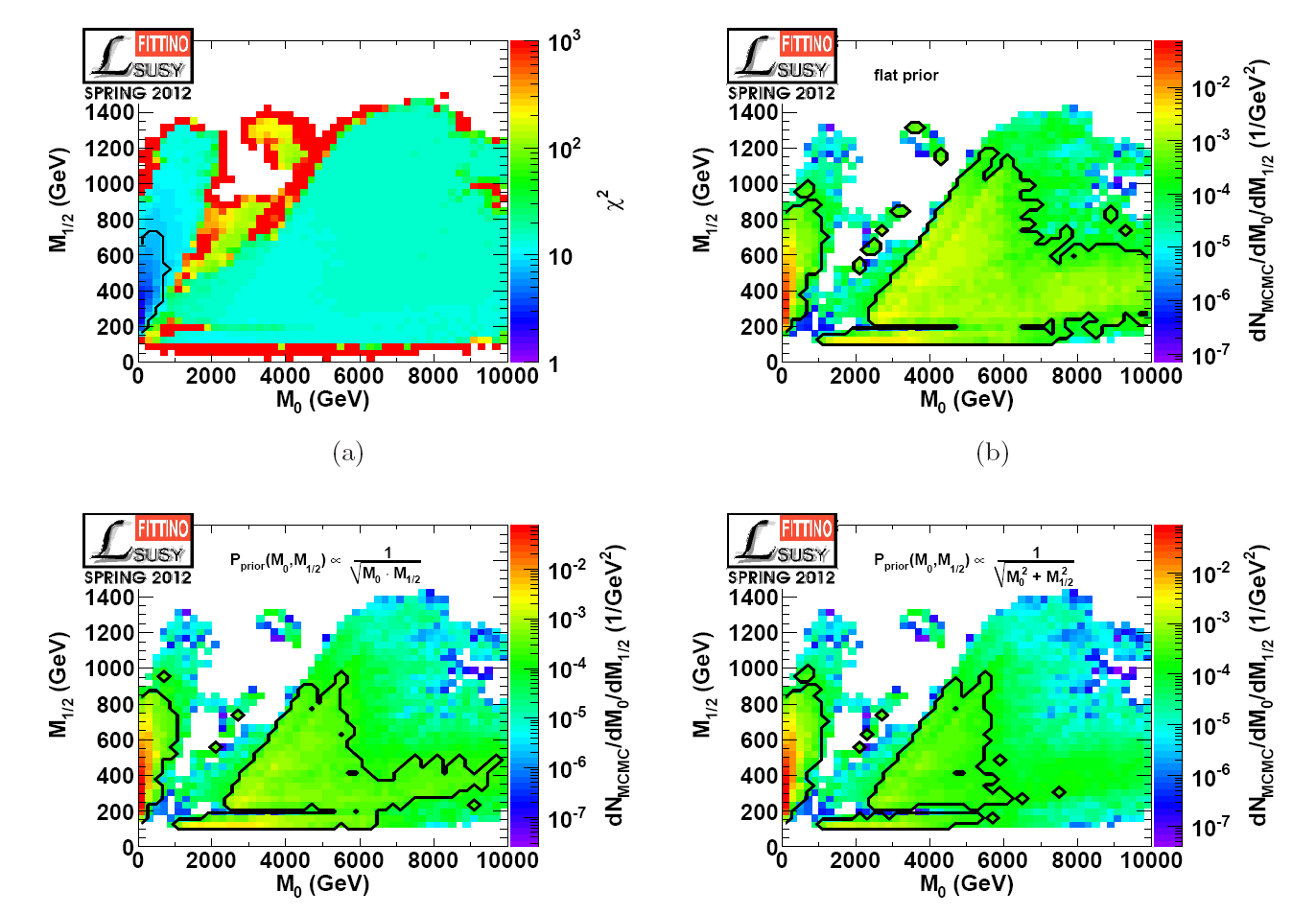 2s Bayes.
2s Bayes.
2s Bayes.
2s freq.
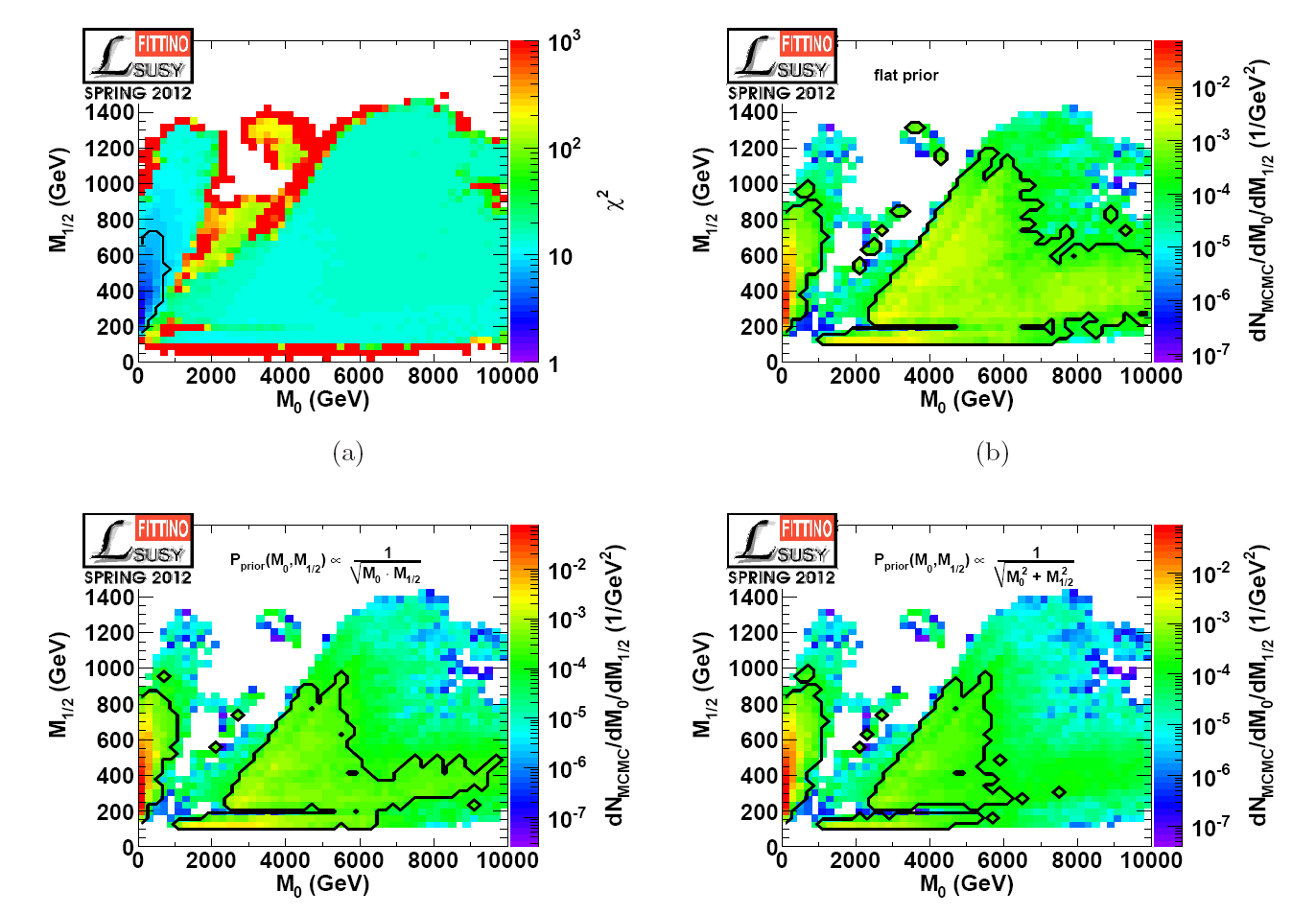 20
Don‘t underestimate the differences between statistical methods ! 
Attention to Bayesian priors !!
Xavier Prudent – IKTP (TU Dresden)
Let‘s (at least) agree on the experimental constraints
https://wiki.terascale.de/index.php/SUSY/BSM_Parameter_Fitting
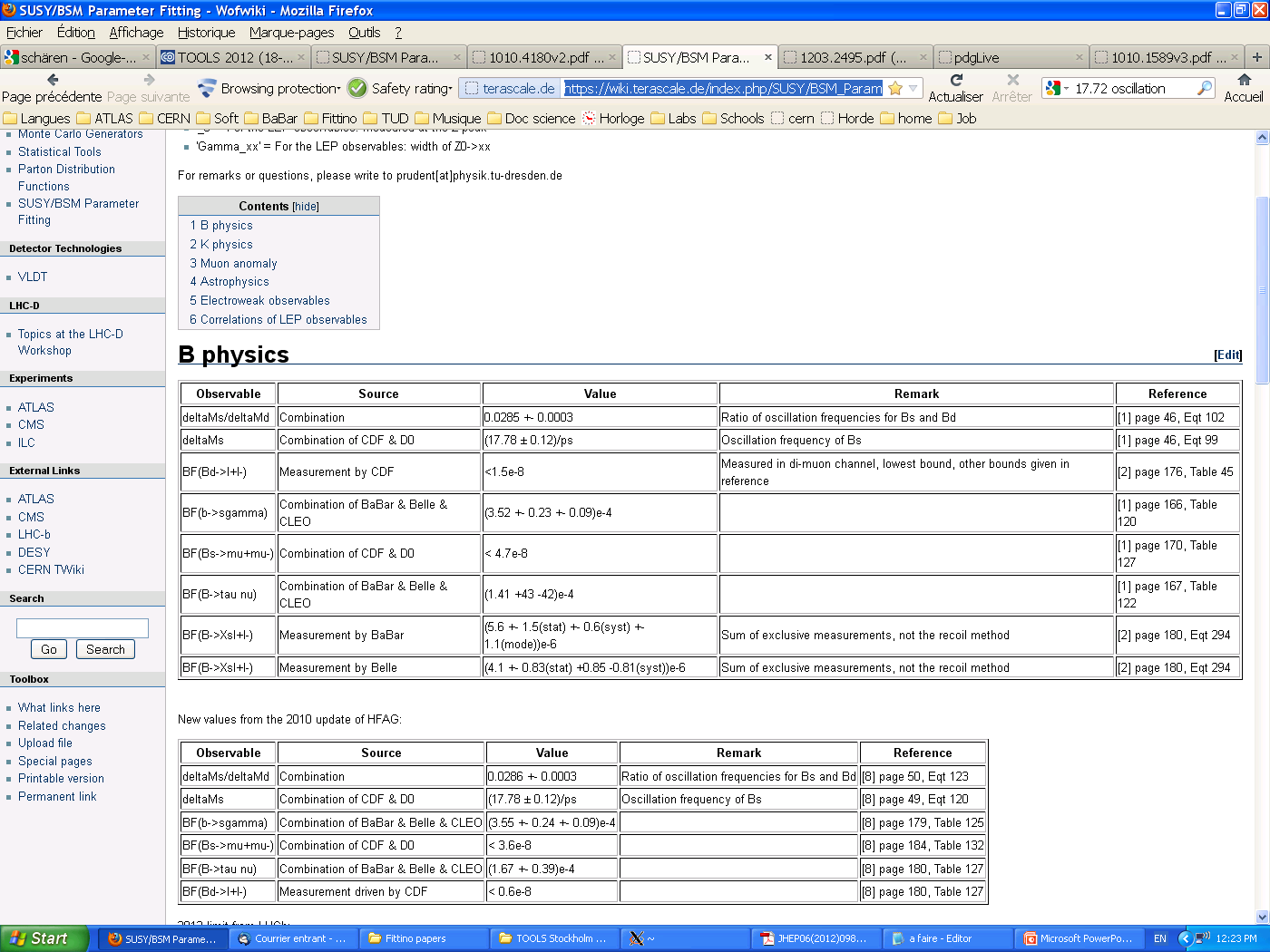 - Most up-to-date/used experimental constraints
 - Precise location in the original paper
 - Hypothesis, context (measurement, fit, …)
To add one -> drop me a mail
21
Xavier Prudent – IKTP (TU Dresden)